Solving Word Problems
Writing equations
Based on eq: avg. velocity = Δdisplacement / Δ time 
(For speed, use:	avg. speed = Δ distance / Δtime)

Can use format:	xf = v * t + xi   (think y = mx + b)
What does y-intercept mean on a D vs T graph?
What does m (slope) equal?

Make a separate equation for each segment or each object
Example 1
During a passing period, Mr. Babich walks down the hall at 1.2 m/s for 120 sec, then reverses direction and walks at 2.5 m/s for the remaining 240 sec.  What was Mr. B’s displacement during the passing period?

xf1 = (+1.2 m/s) * (120s)	+ 0m		
xf2 = (-2.5 m/s) * (240 s) + xi2
Xf1 = xi2  (think about this)
xf1 = +140 m = xi2
       
	  xf2 = -460 m
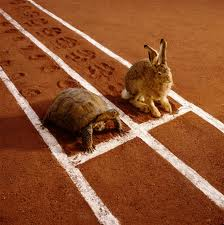 Example 2
The tortoise and the hare decide to race each other again.  The tortoise is given a 30. m head start and moves at a constant velocity of 0.20 m/s.  The hare moves at a constant velocity until the end of the race.  If the tortoise and the hare tie at the end of the 100. m race, what was the velocity of the hare?

(T)		+100. m = (+0.20 m/s) * t + (+30. m)
(H)		+100. m = (v) * t + 0 m
Example 2 continued
(T)		+100. m = (+0.20 m/s) * t + (+30. m)
(H)		+100. m = (v) * t
With 2 equations, one can sub into the other.
Solve (T) for t, then sub that number into (H).

(T)		+100. m = (+0.20 m/s) * t + +30. m	t = 350 s
(H)		+100. m = (v) * 350 s	
				v = +0.29 m/s
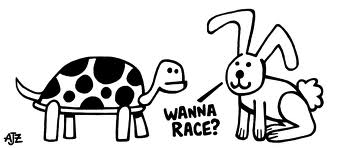 Example 3
The tortoise and the hare run towards each other from 100. m apart.  If the tortoise moves at a constant speed of 0.20 m/s and the hare moves in the opposite direction at a constant speed of 0.75 m/s, where do the two meet?

(T)		xf = (+0.20 m/s) * t + 0 m
(H)		xf = (-0.75 m/s) * t + 100. m
Example 3 continued
(T)		xf = (+0.20 m/s) * t + 0 m
(H)		xf = (-0.75 m/s) * t + 100. m
Both equations equal xf so they equal each other.

(+0.20 m/s) * t + 0 m = (-0.75 m/s) * t + 100. m
Solve the combined equation for t
t = 110 s

Sub time back into an original eq. to find disp.
xf = (+0.20 m/s) * 110 s + 0 m
xf = +22 m